Haddam Garden ClubAnnual Meeting and LuncheonLuce Restaurant, Middletown, CTNovember 11, 2021
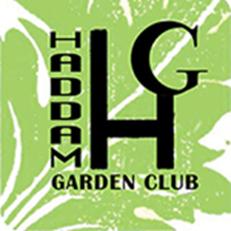 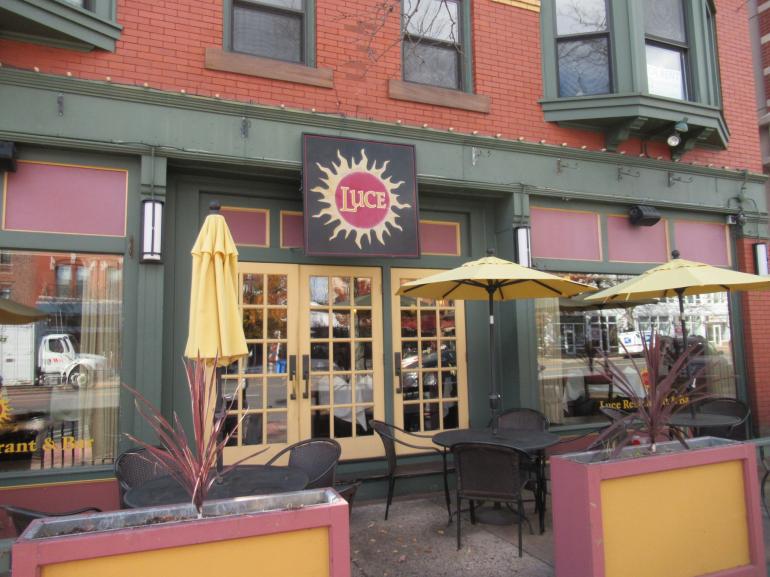 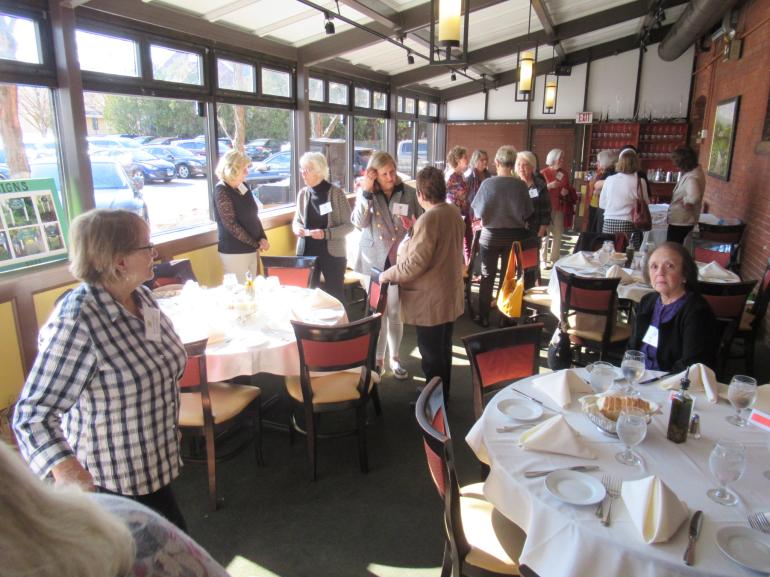 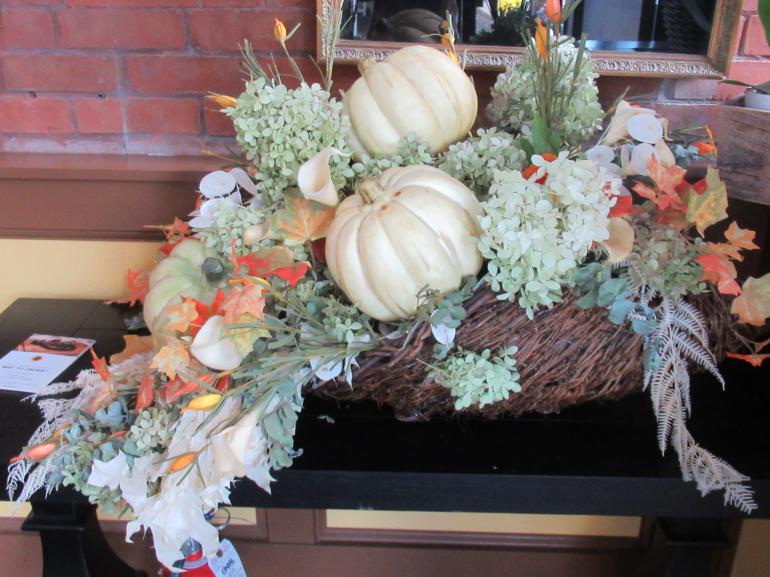 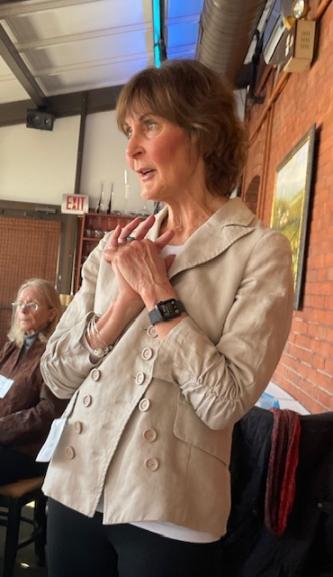 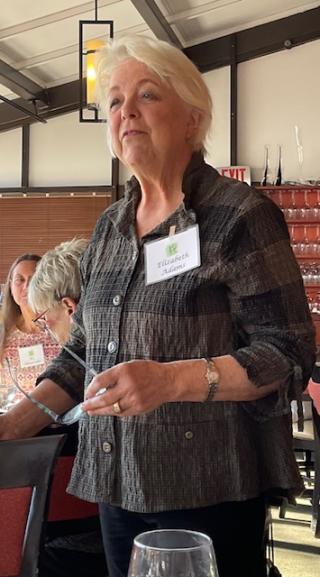 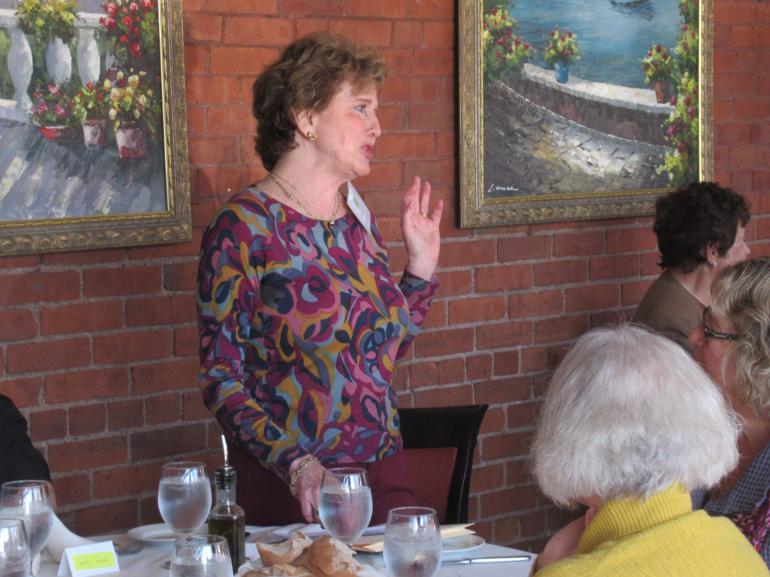 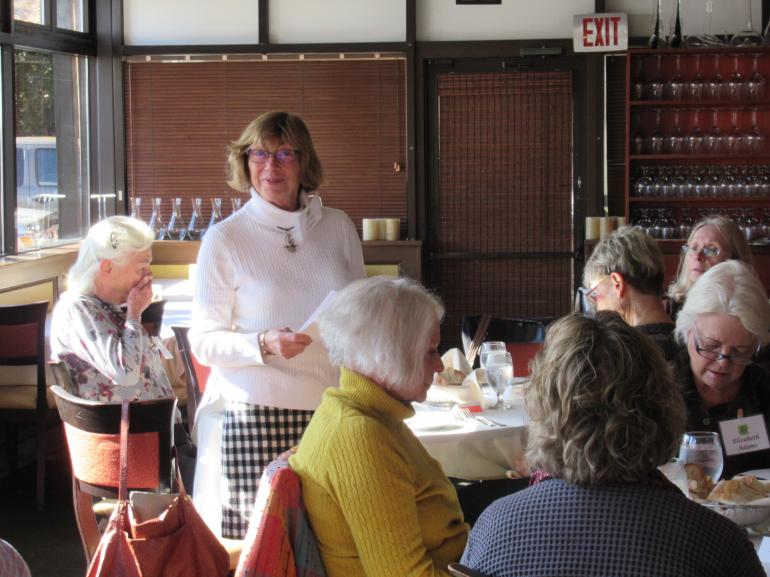 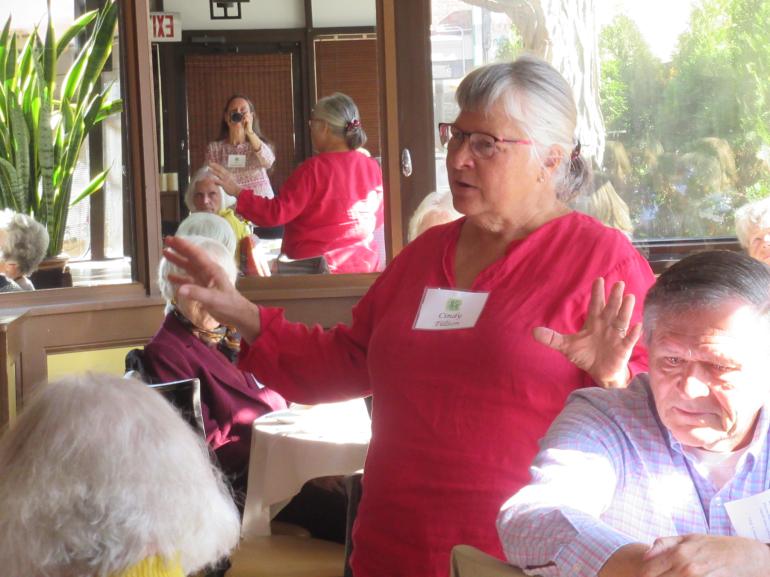 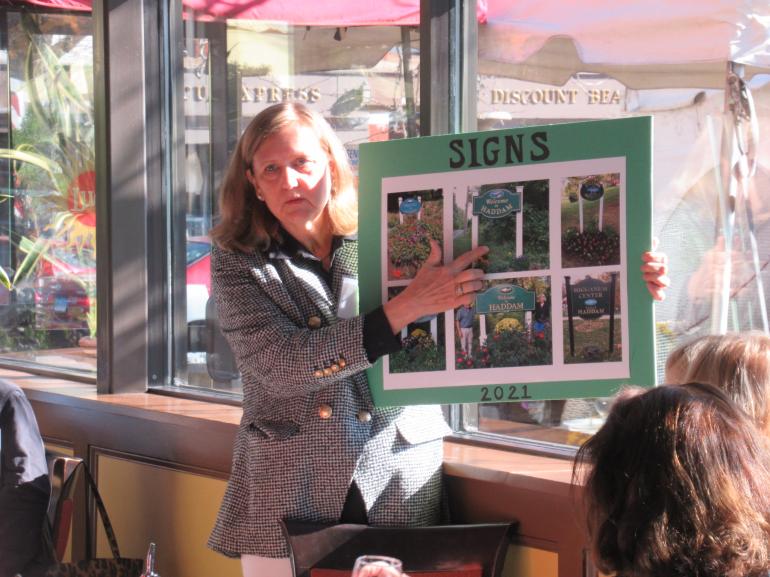 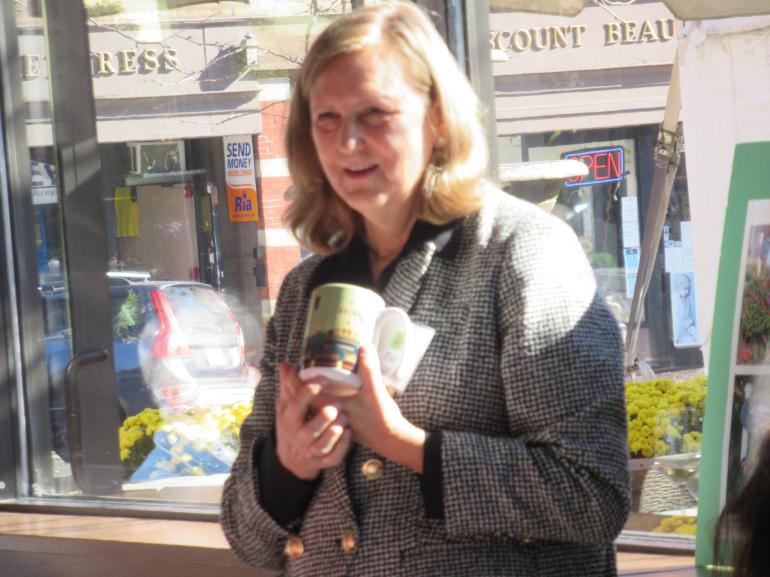 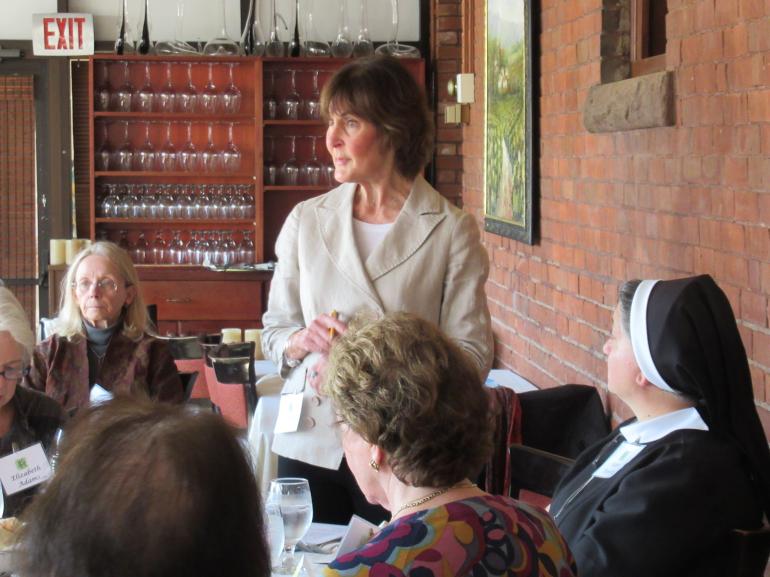 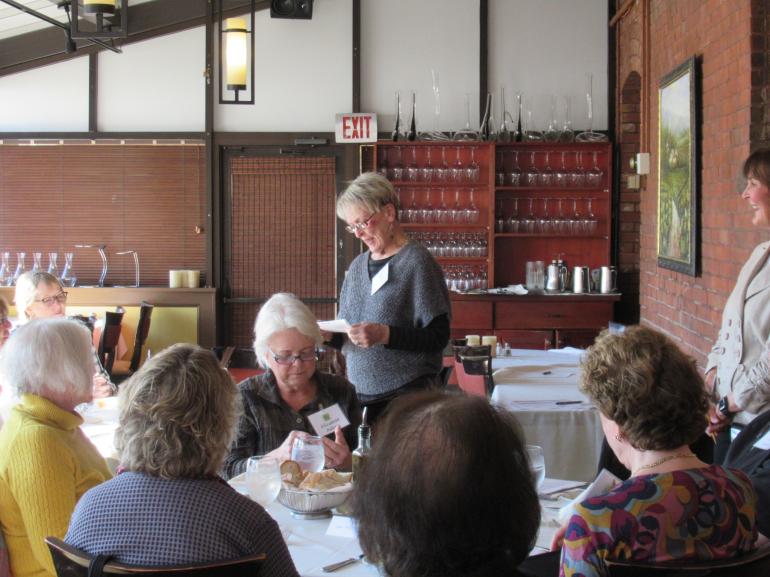 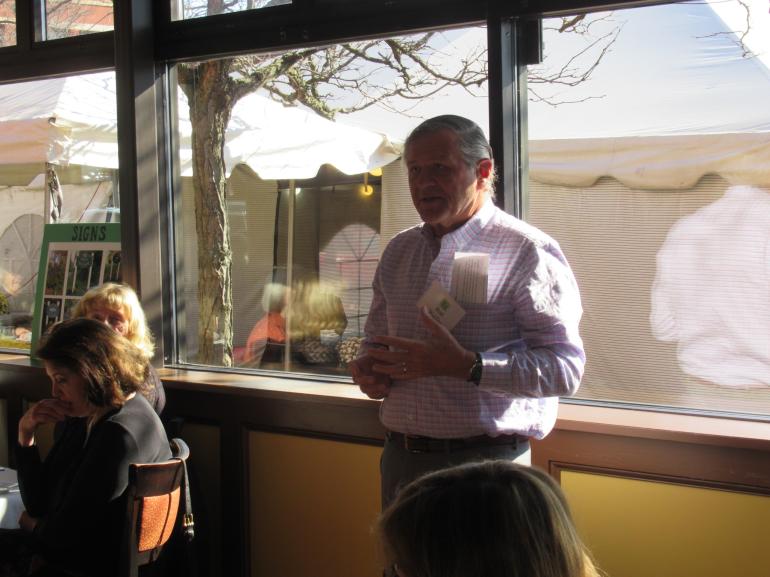 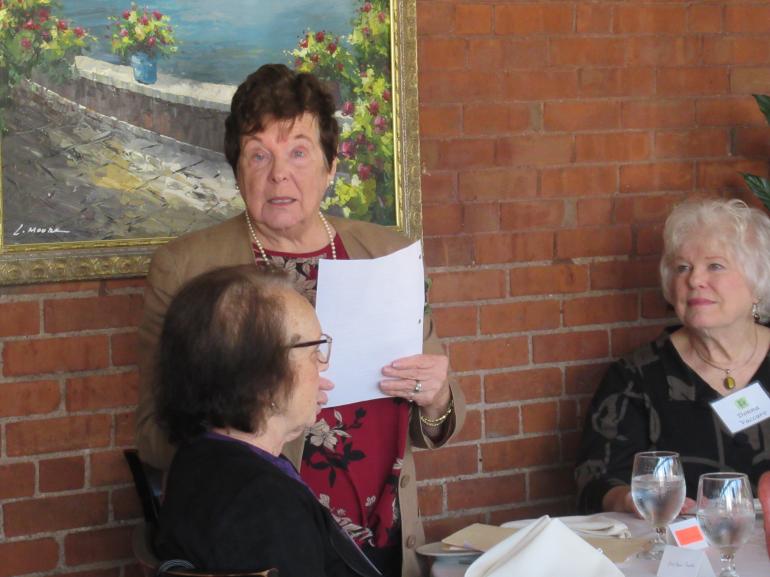 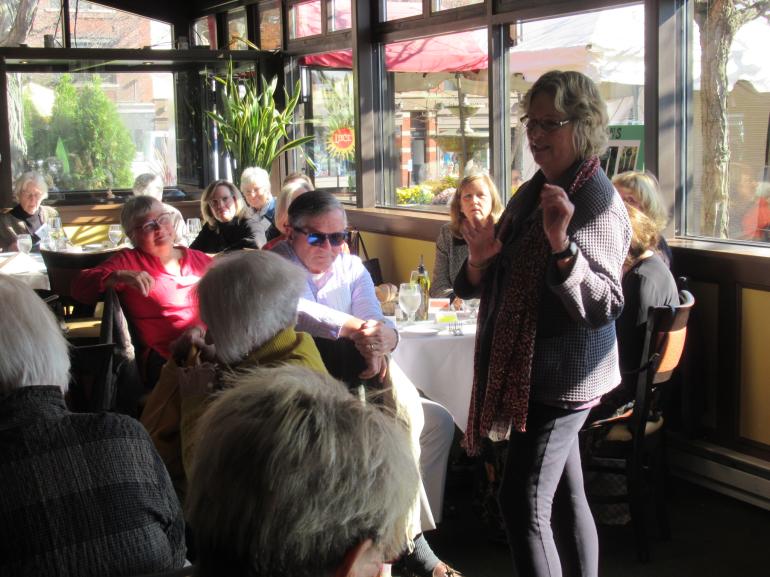 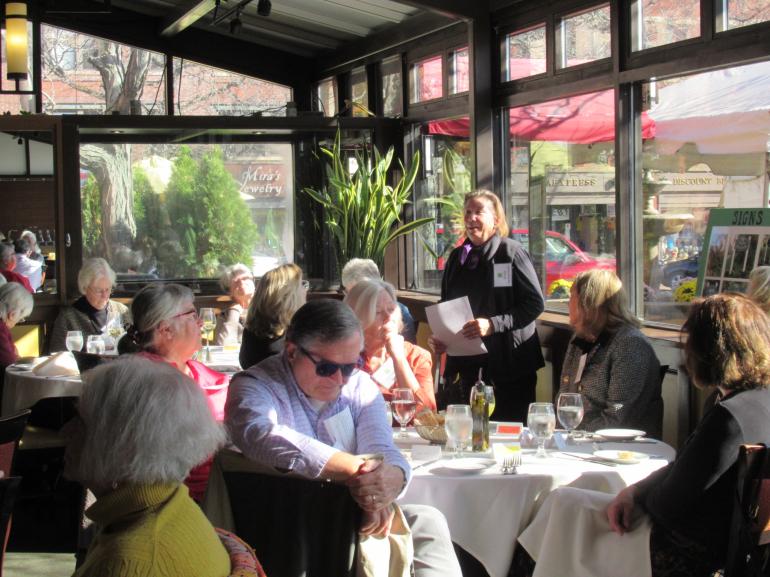 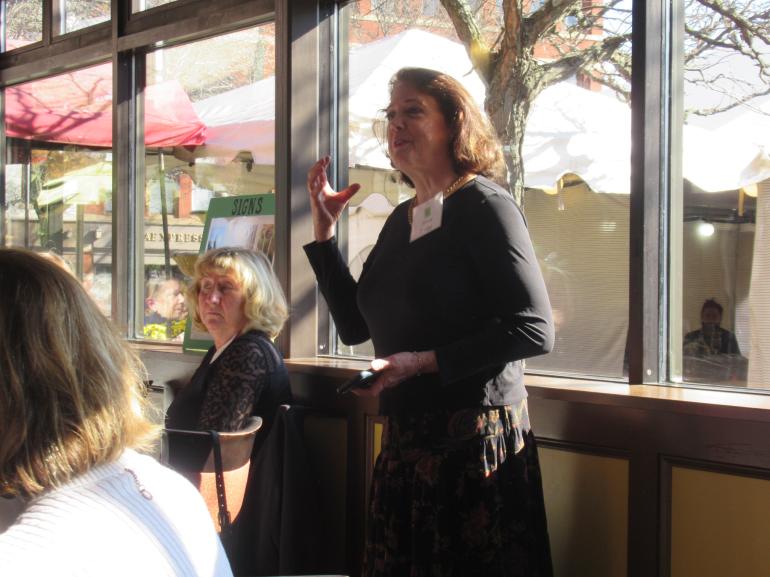 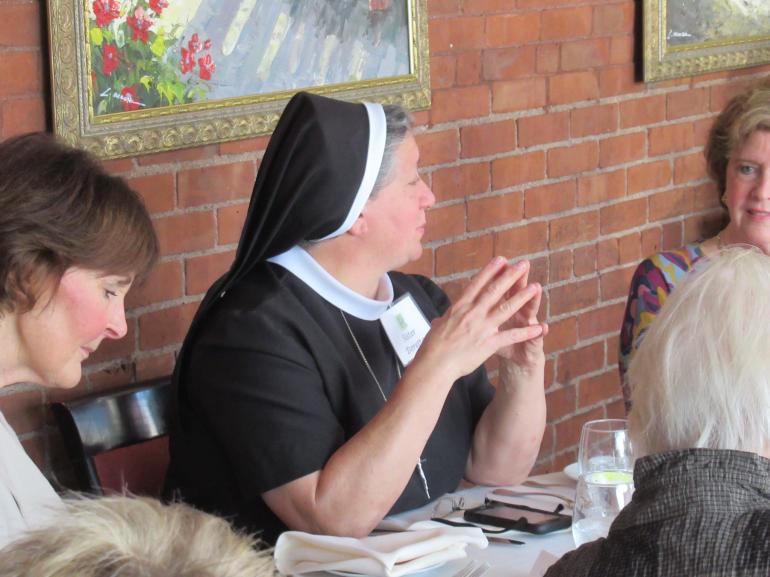 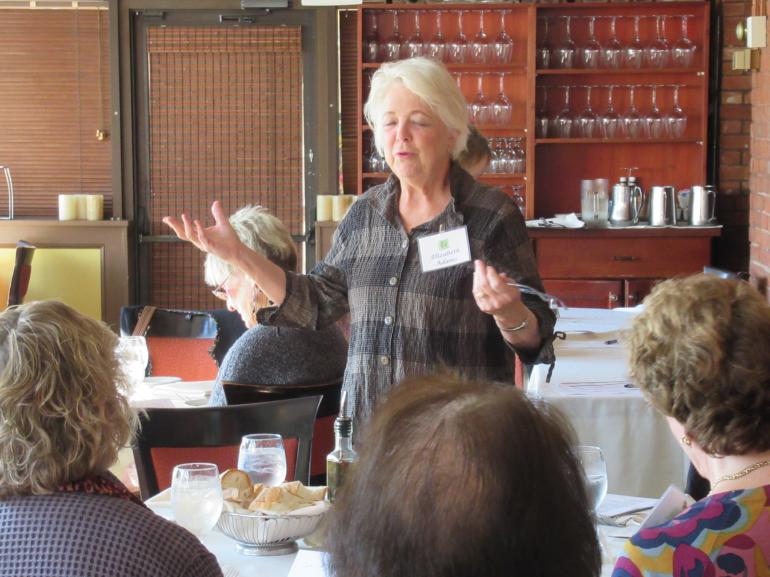 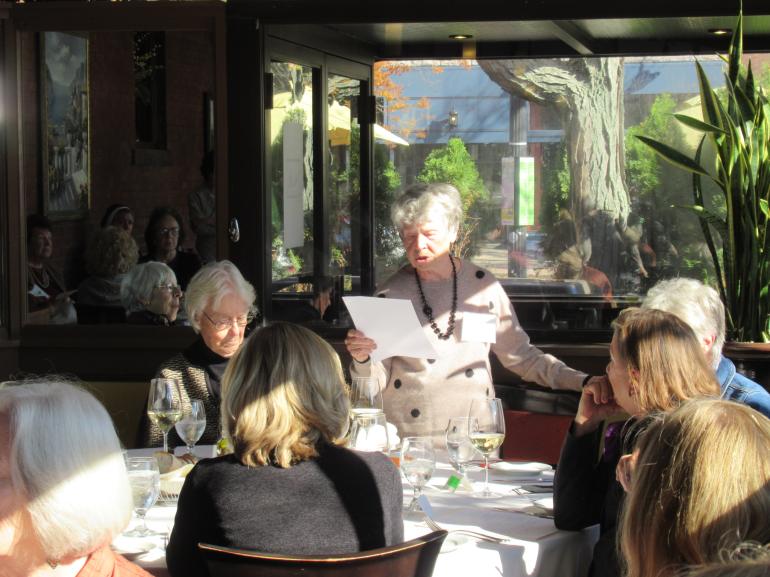 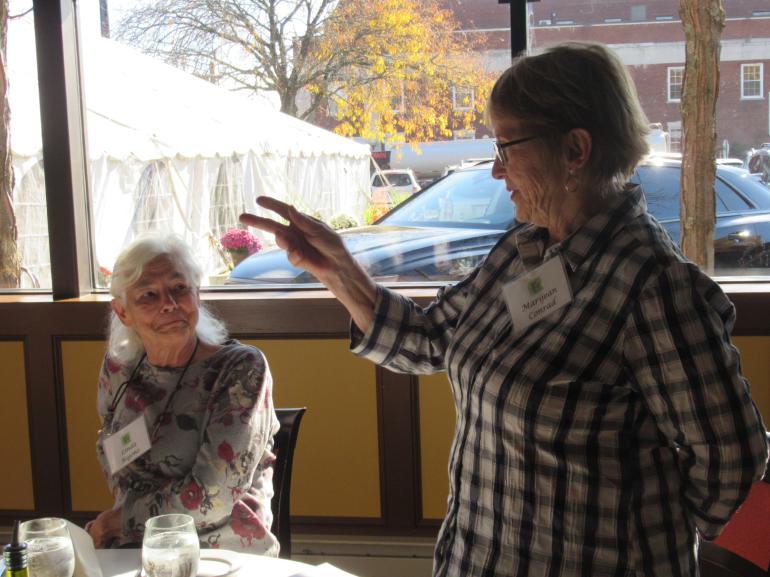 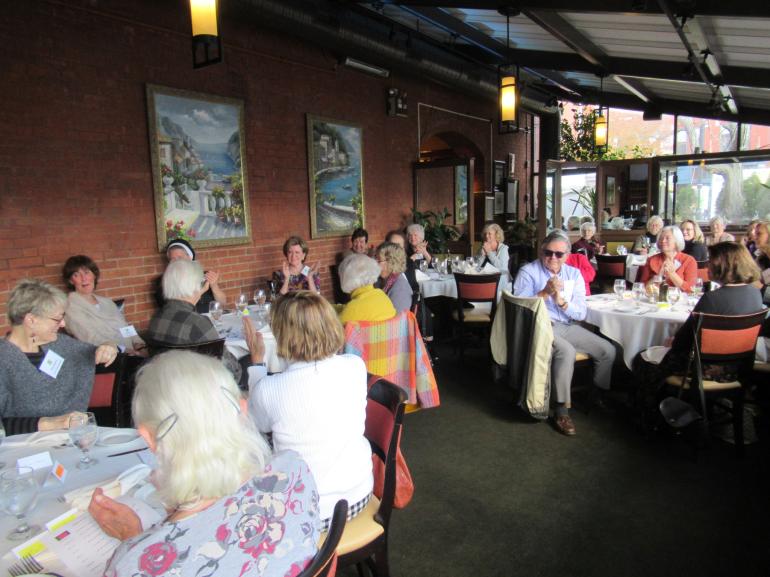 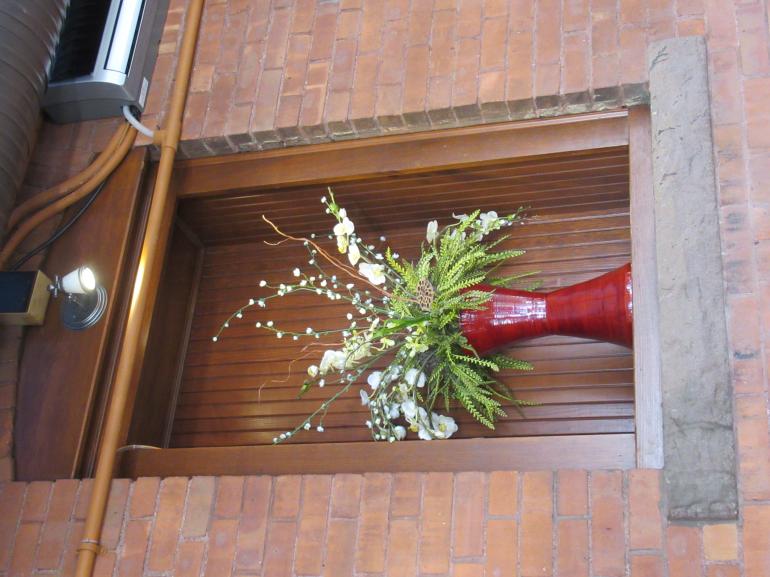 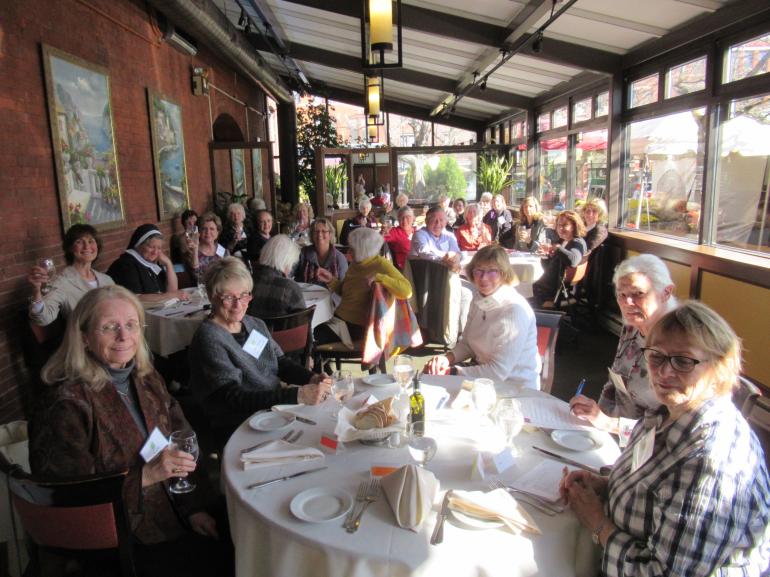 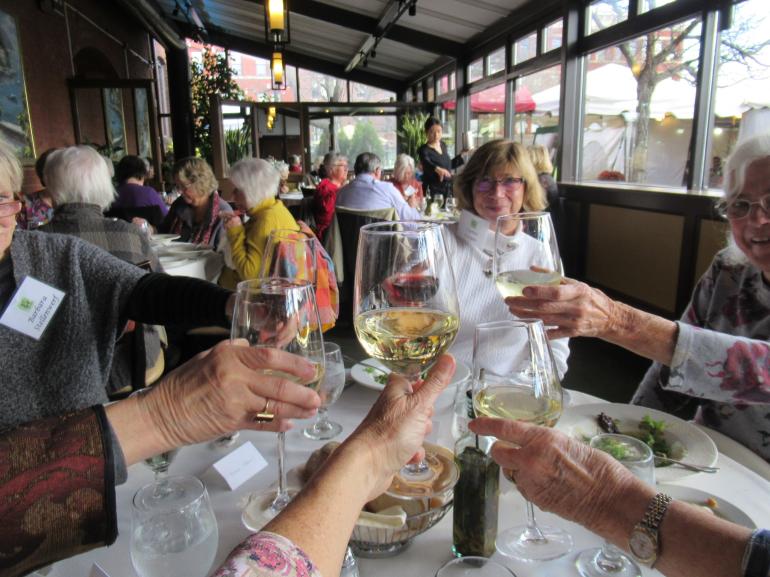 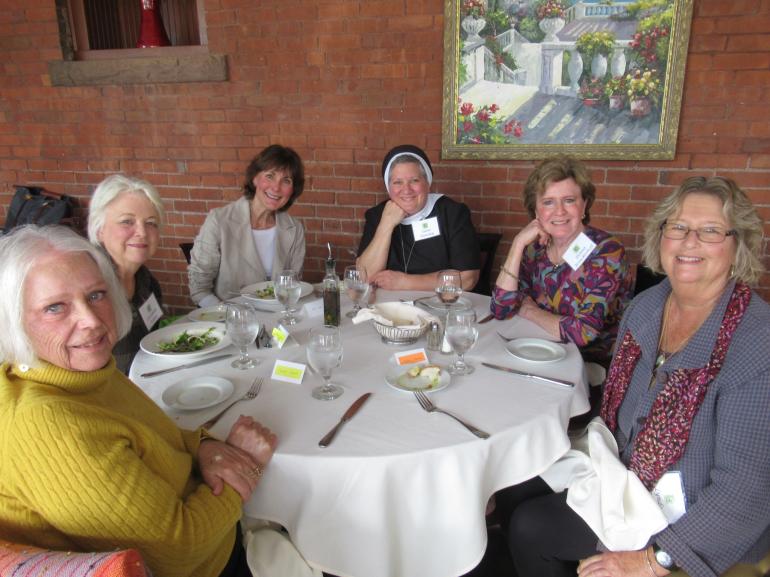 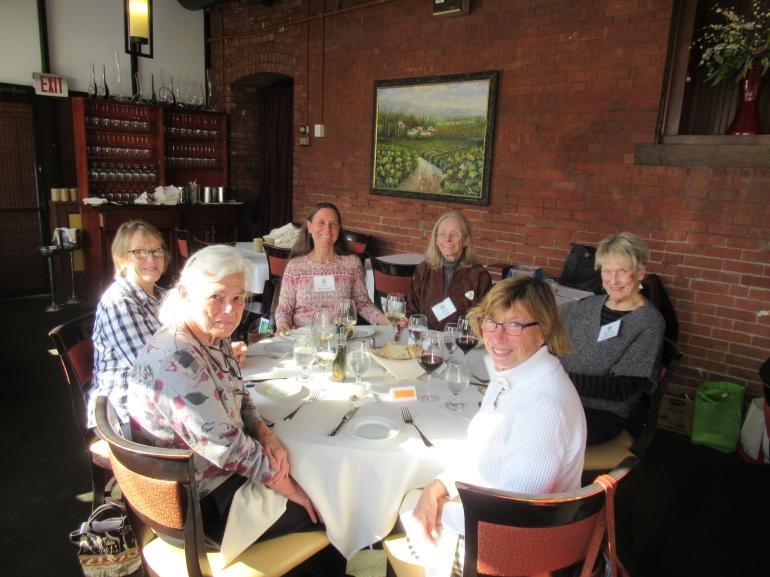 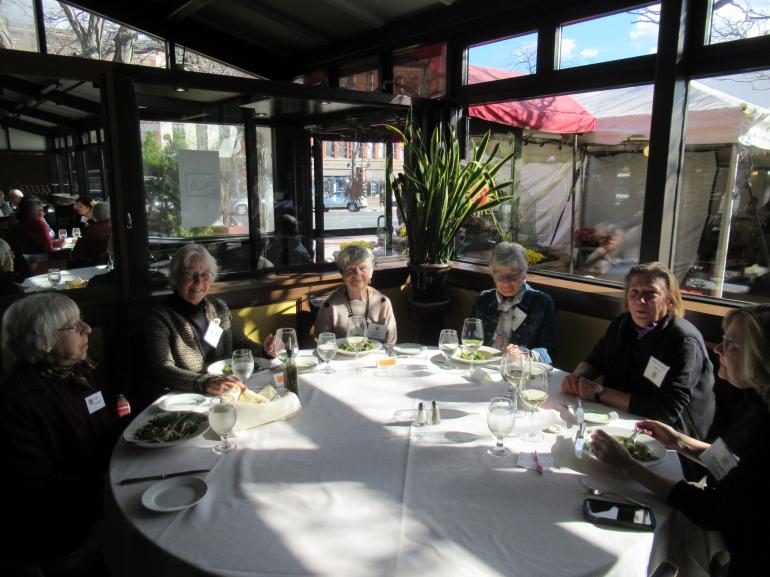 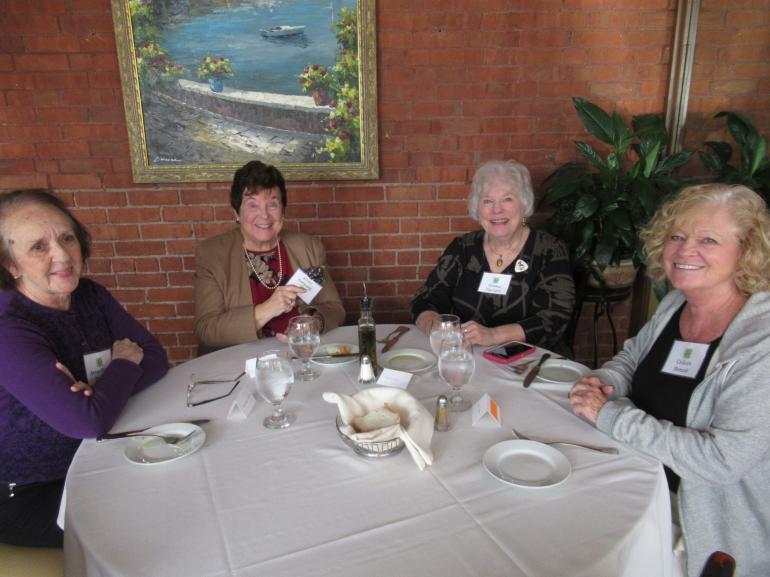 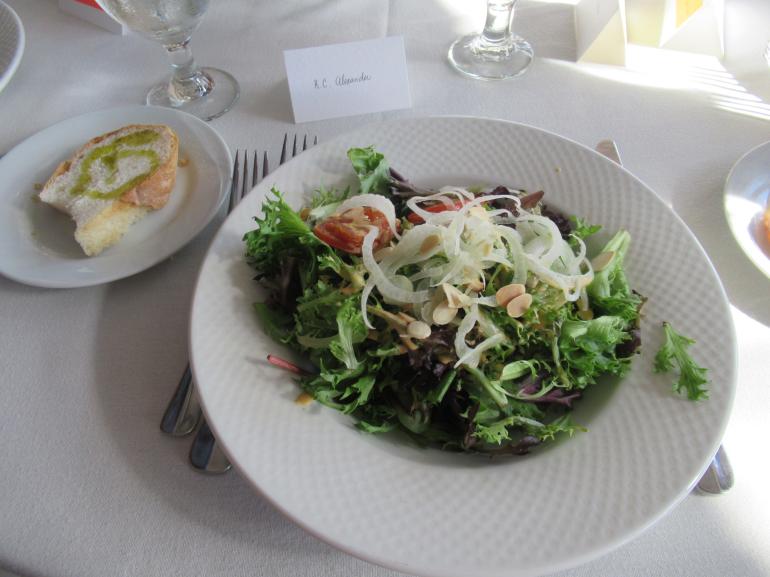 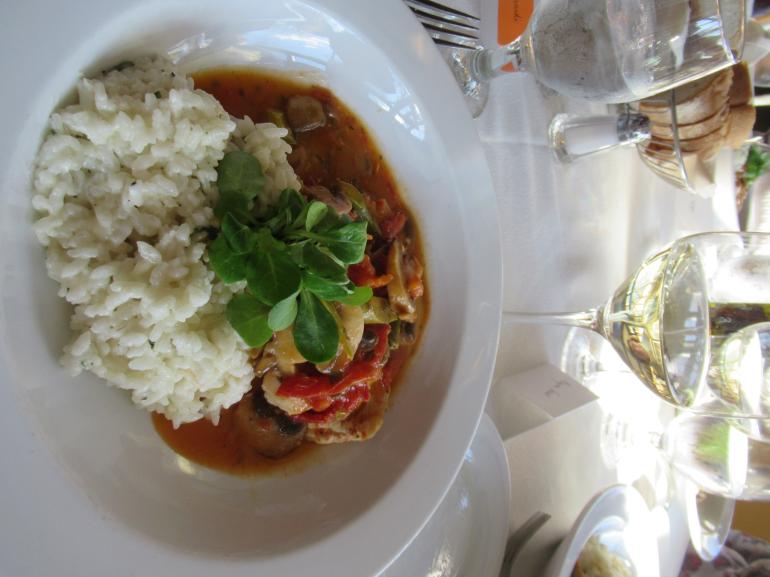 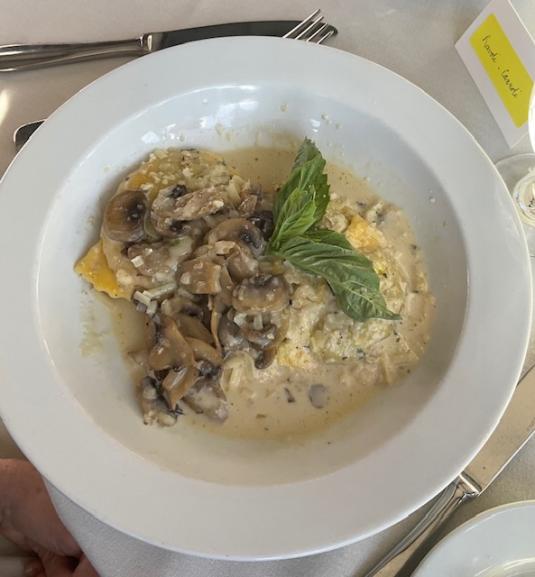 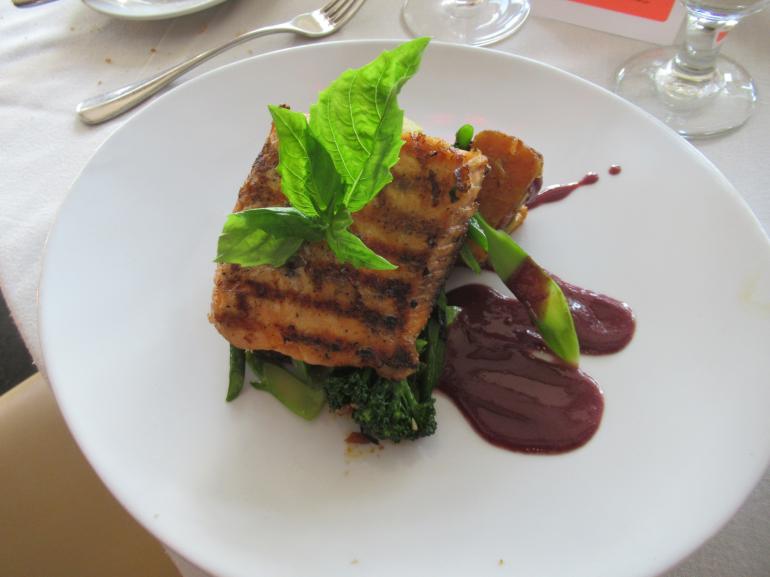 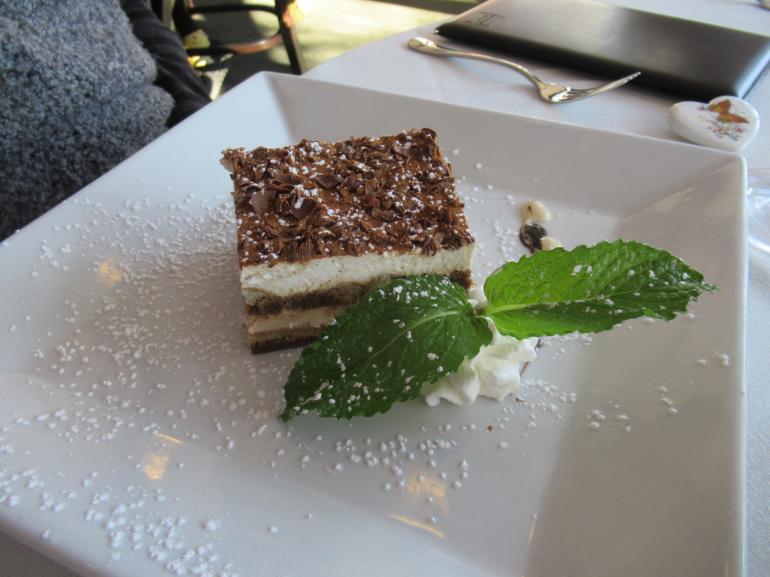 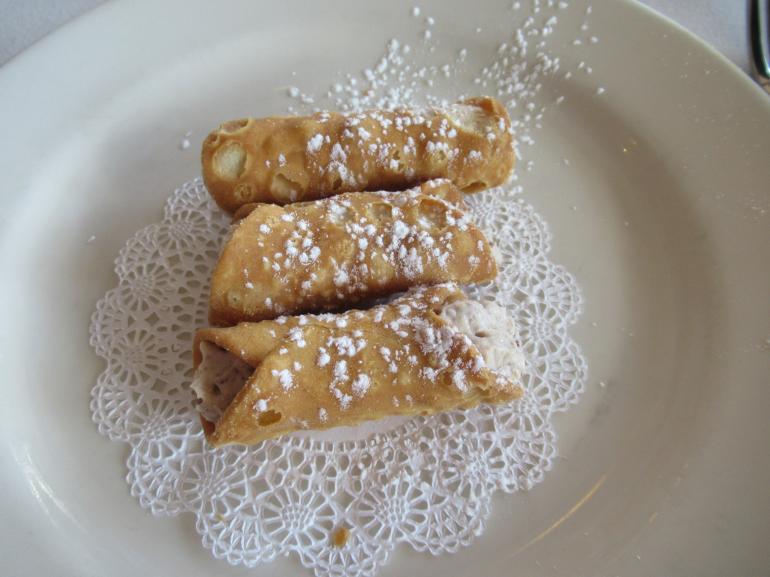